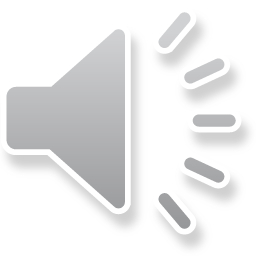 Genesis
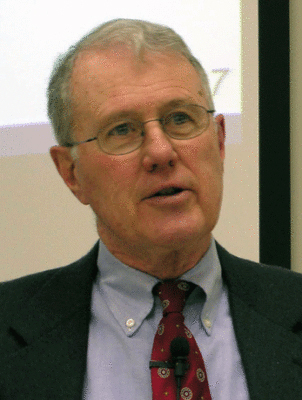 Lecture 23: Abrahamic Covenant – Gen 15, 17 and Akedah (Gen. 22)
Dr. Robert Vannoy
ReNarrated by Ted Hildebrandt© 2023  Robert Vannoy & Ted Hildebrandt
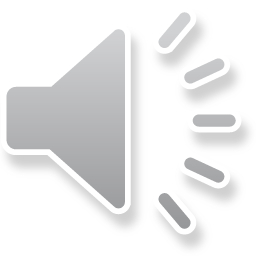 Genesis
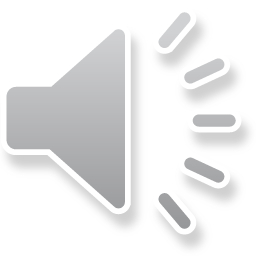 Genesis 15 and the Smoking Furnace
Extent of the Promised Land
Abraham and the New Covenant
Genesis 17 – Covenant Renewed and Confirmed
Abram to Abraham
Fourth Covenant Reiteration -- Genesis 22:17-18 
         Abraham’s Response — Obedience
         God’s Sovereignty and Human Responsibility 
Genesis 18:9-14 Circumcision – Sign of the Covenant
Circumcision of the Heart
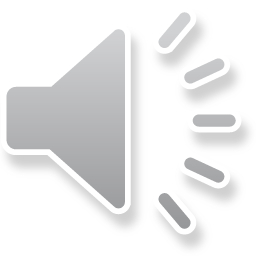 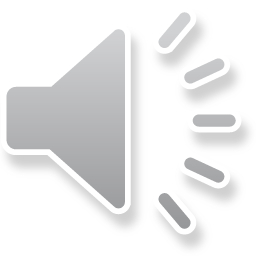 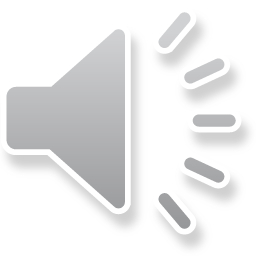 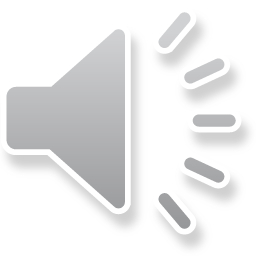 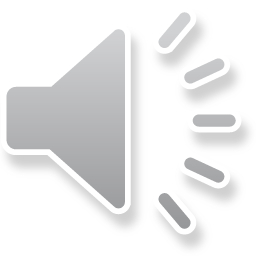 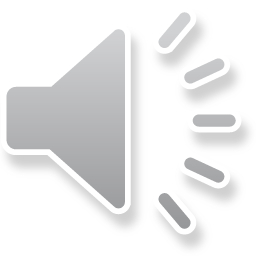 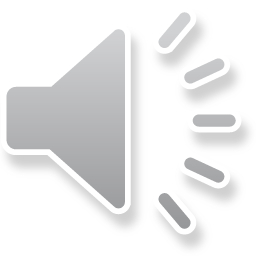 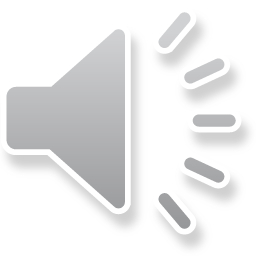 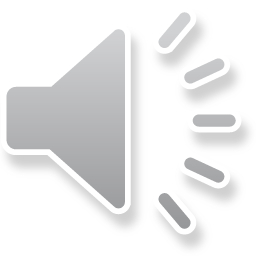 Genesis
Genesis 22 – Akedah, Binding of Isaac Discussion

Video based on audio from Dr. Vannoy’s class at Biblical Theological Seminary. It was renarrated because the original audio was scratchy and it was turned into video by Ted Hildebrandt for Biblicalelearning.org.
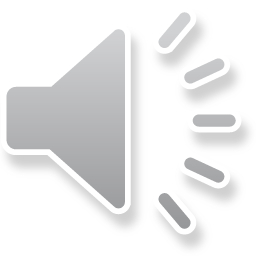